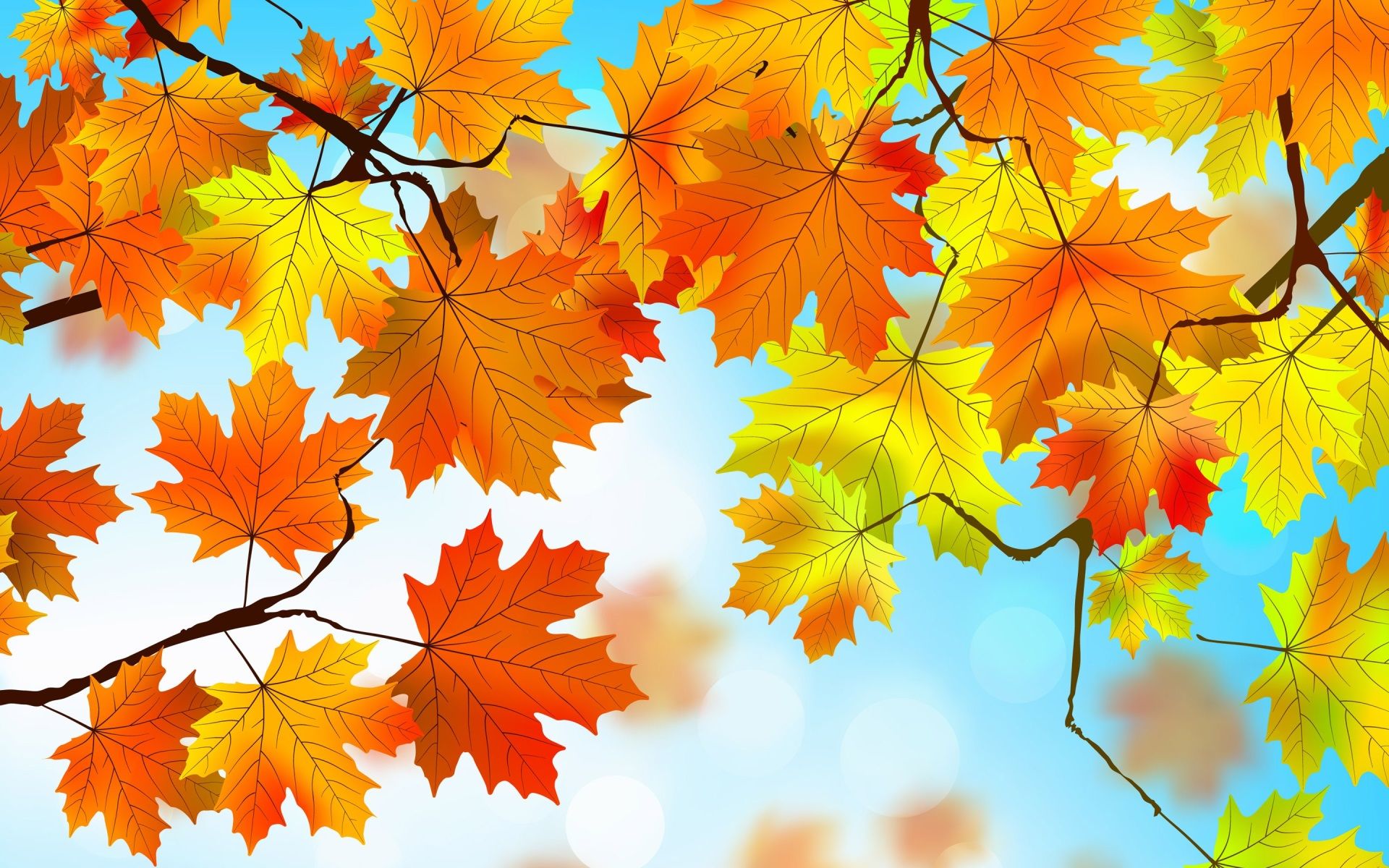 Наше творчество 
осенью
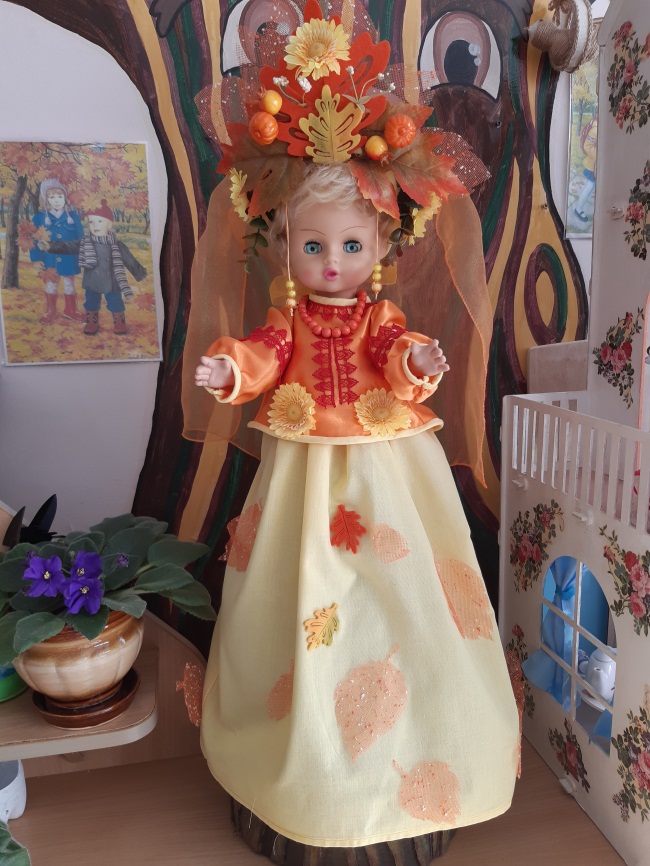 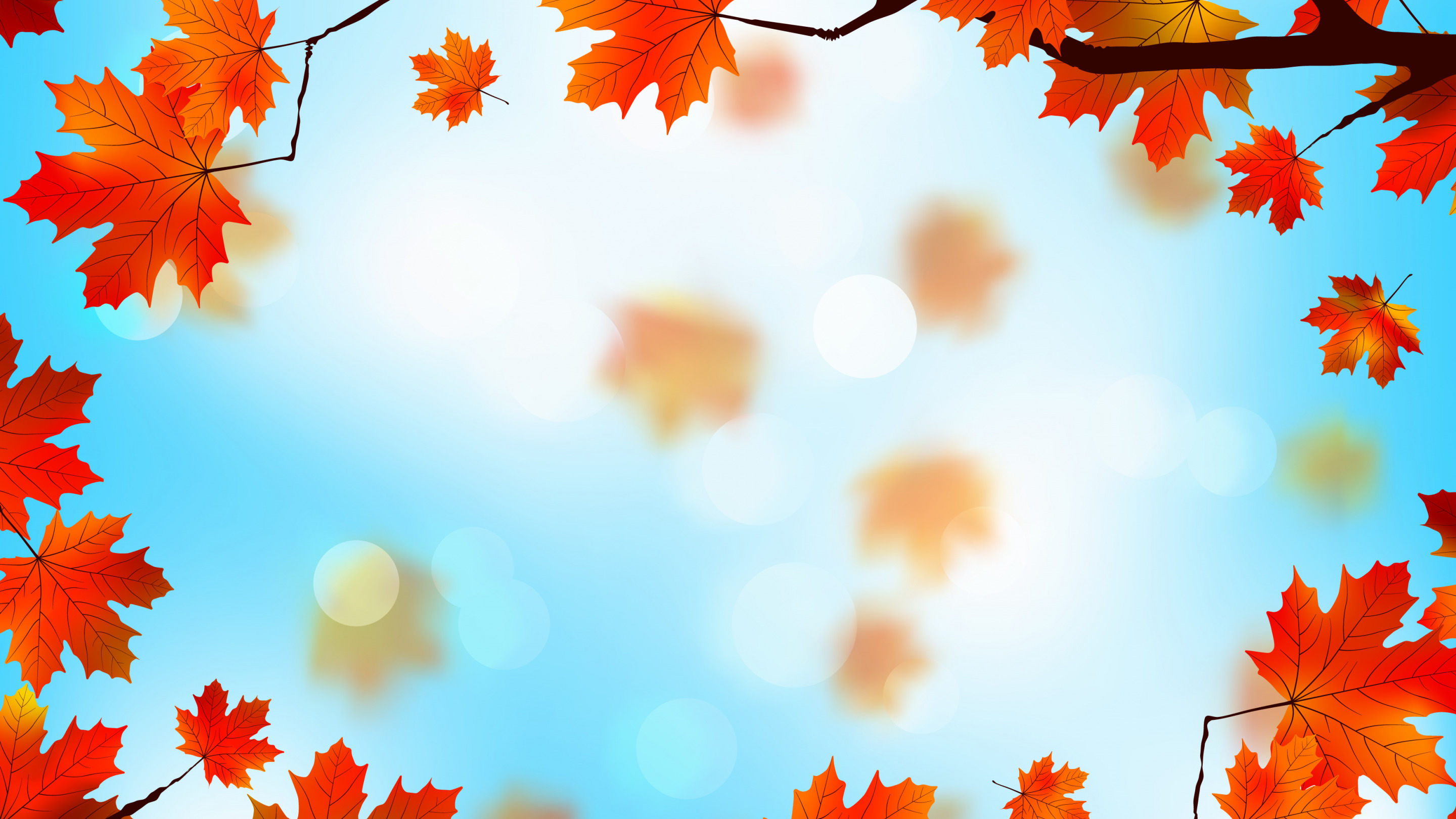 Одной из задач образования является эстетическое воспитание детей, создание условий для проявления творческих способностей каждого ребенка.
             Общеизвестно, что художественно - творческие способности, умения и навыки детей необходимо начинать развивать как можно раньше, поскольку занятия творческой деятельностью способствуют развитию не только творческих способностей, но и воображения, наблюдательности, художественного мышления и памяти детей.
              Уже с раннего возраста у ребенка должно развиваться чувство прекрасного, высокие эстетические вкусы, умение понимать и ценить произведения искусства, красоту и богатство народных промыслов. Это 
способствует формированию духовно богатой 
гармонически развитой личности.
                Развитие творческих способностей у детей –
 сложный и длительный процесс, дети получают первые
 художественные впечатления, приобщаются к 
искусству, овладевают разными видами художественной 
деятельности.
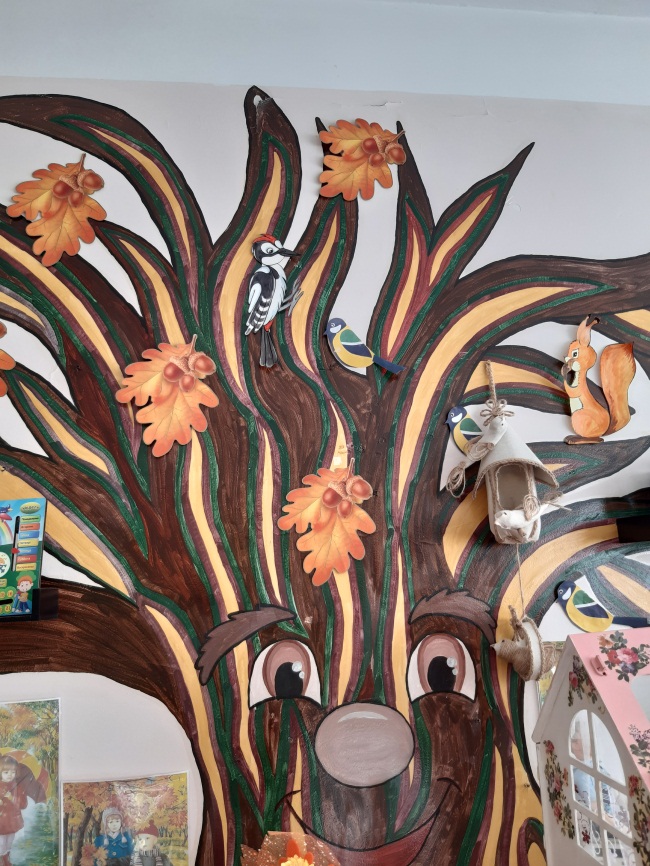 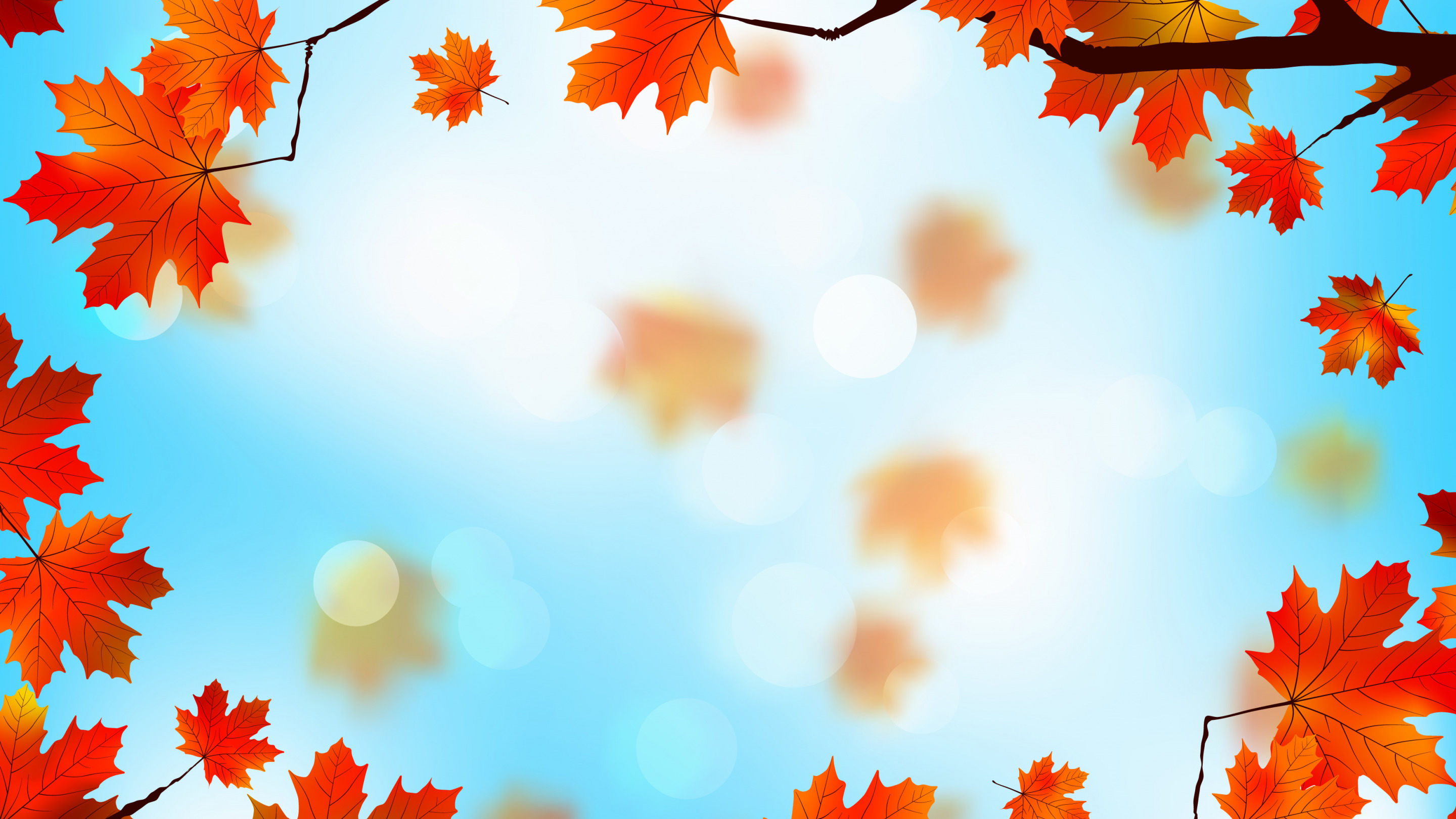 Вот такую красоту мы создали с детьми этой осенью.
 Деревья в разноцветном убранстве способом оттиска листьями.
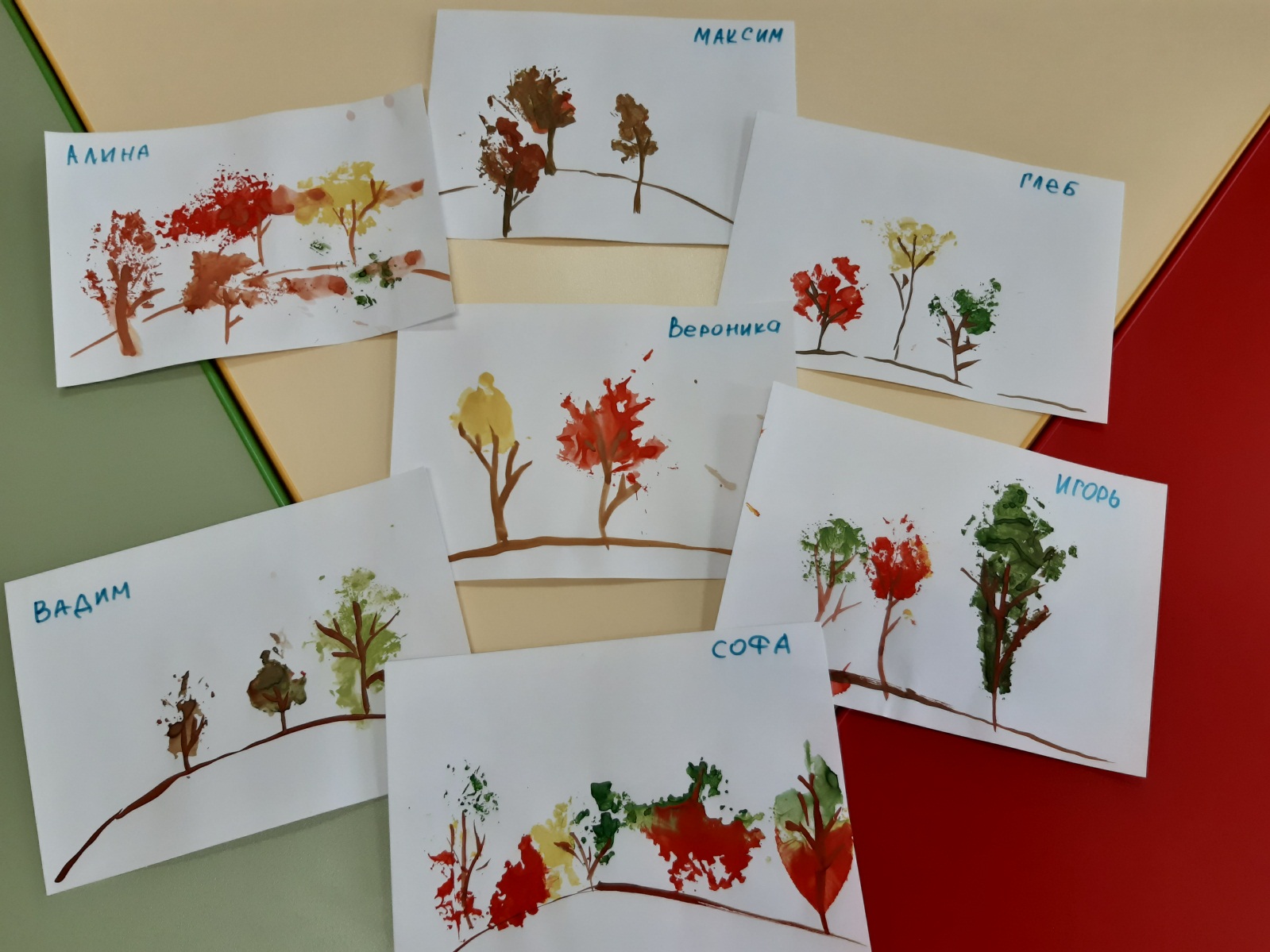 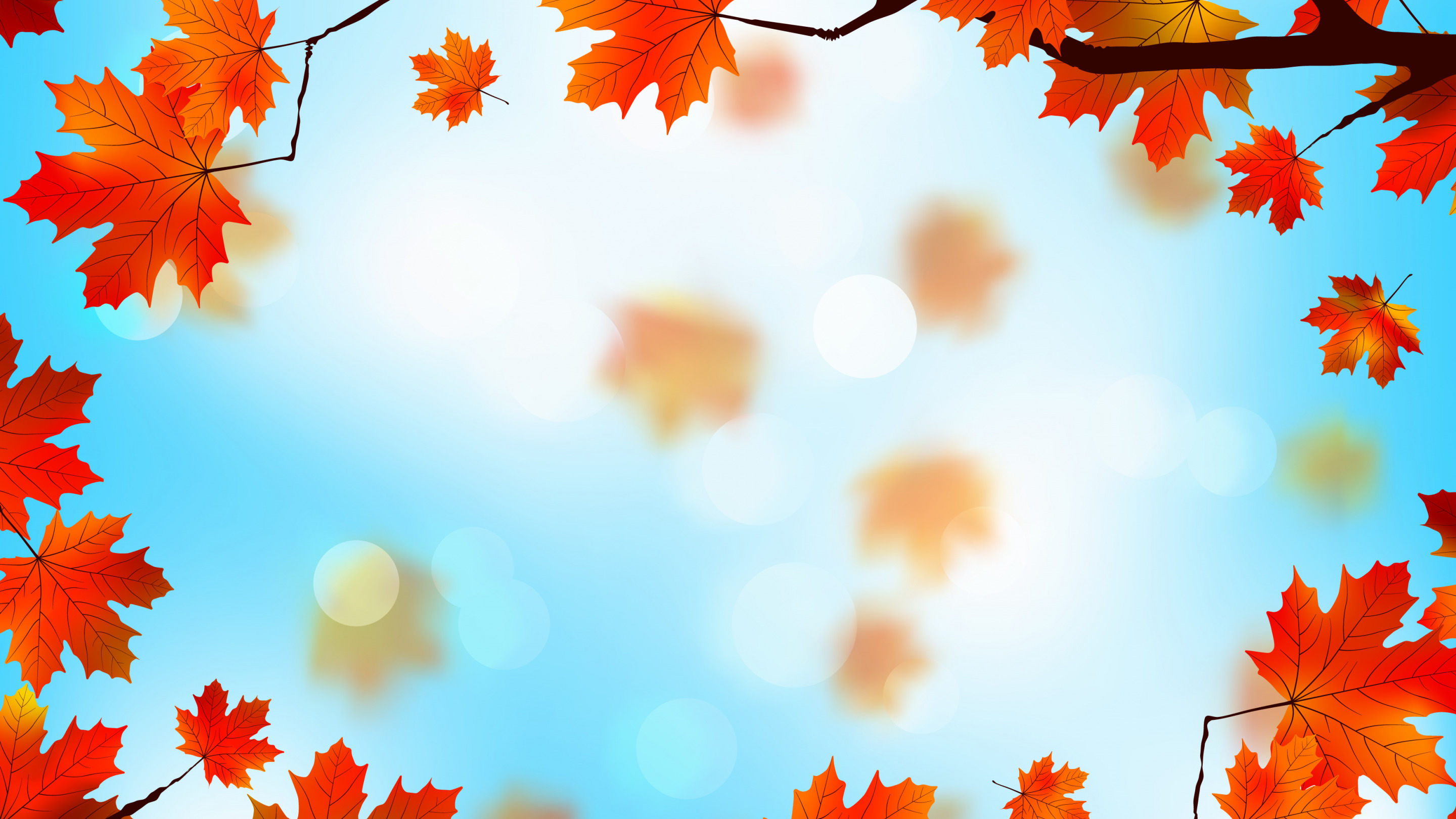 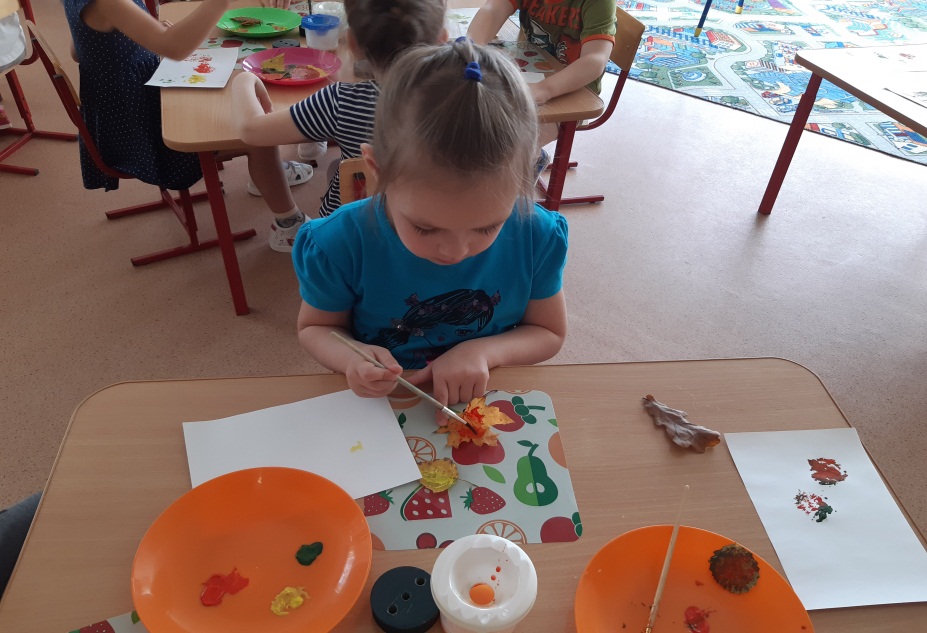 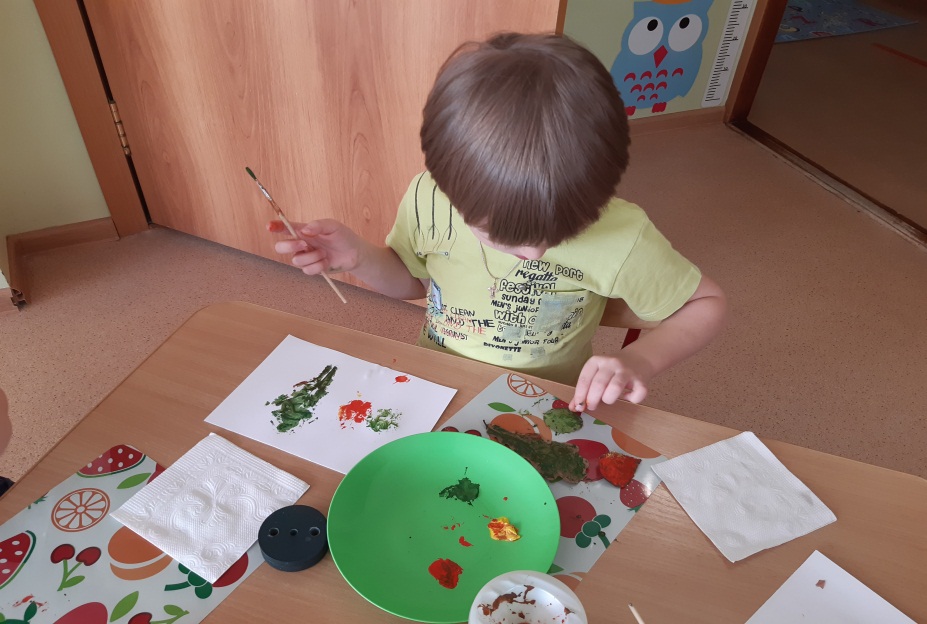 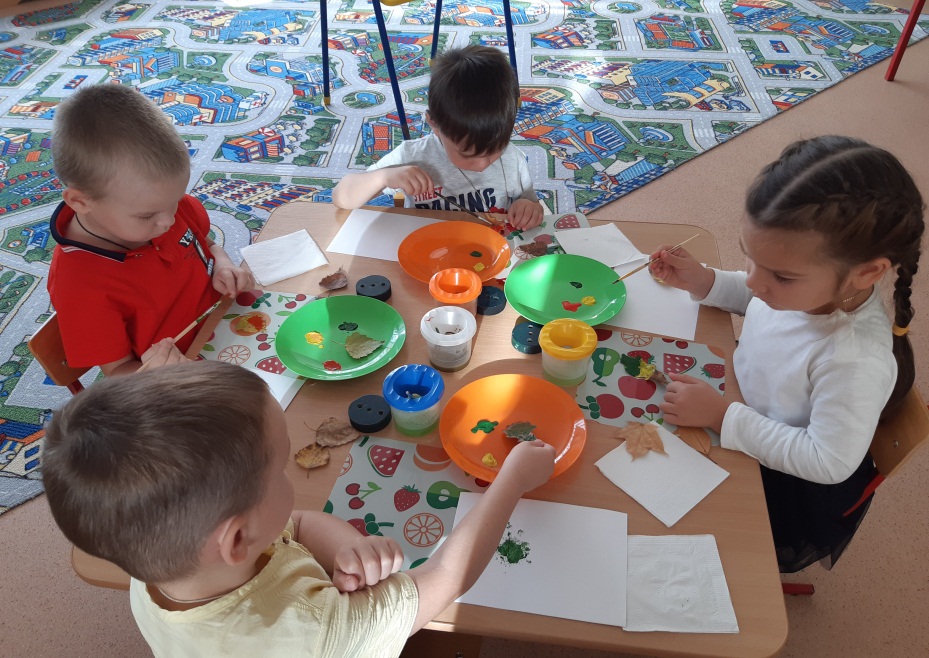 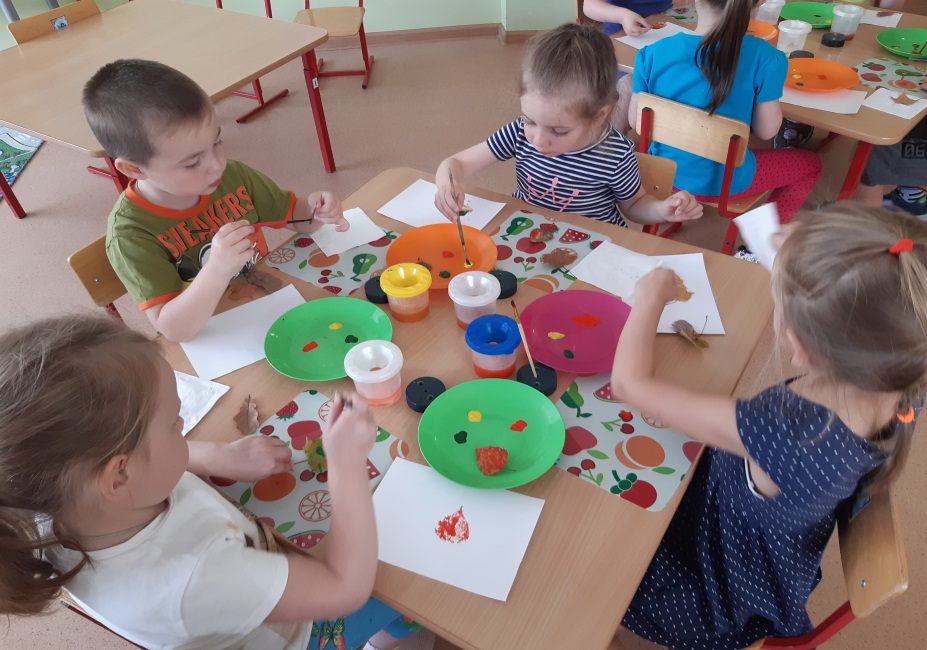 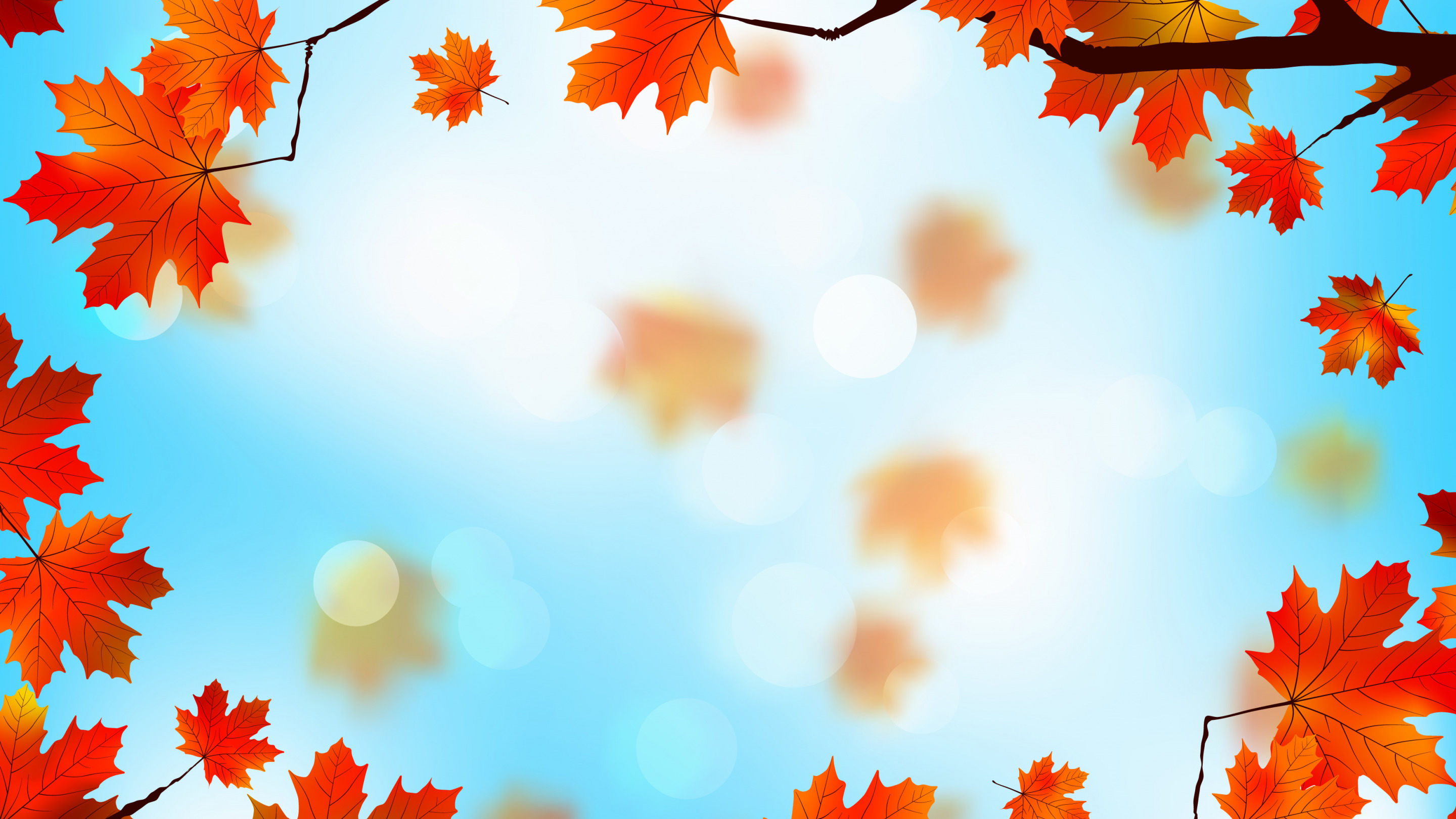 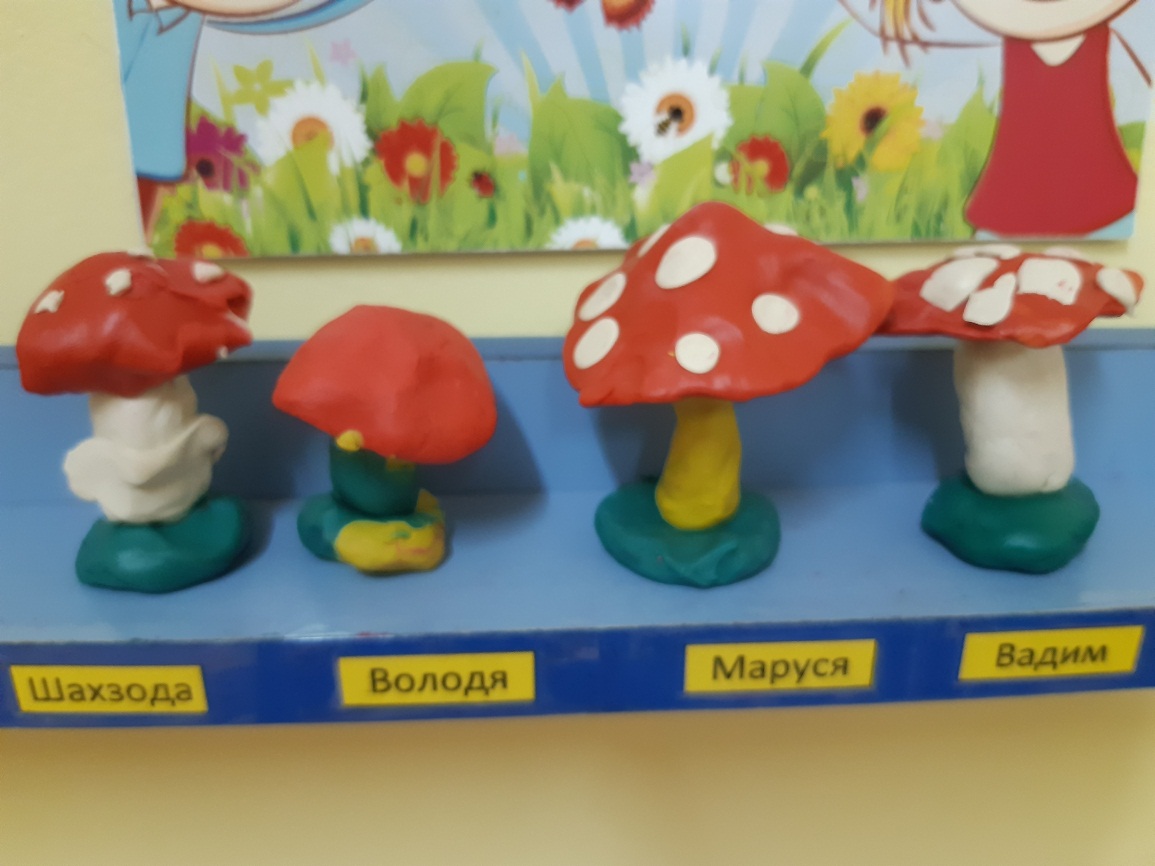 А это наши мухоморчики,
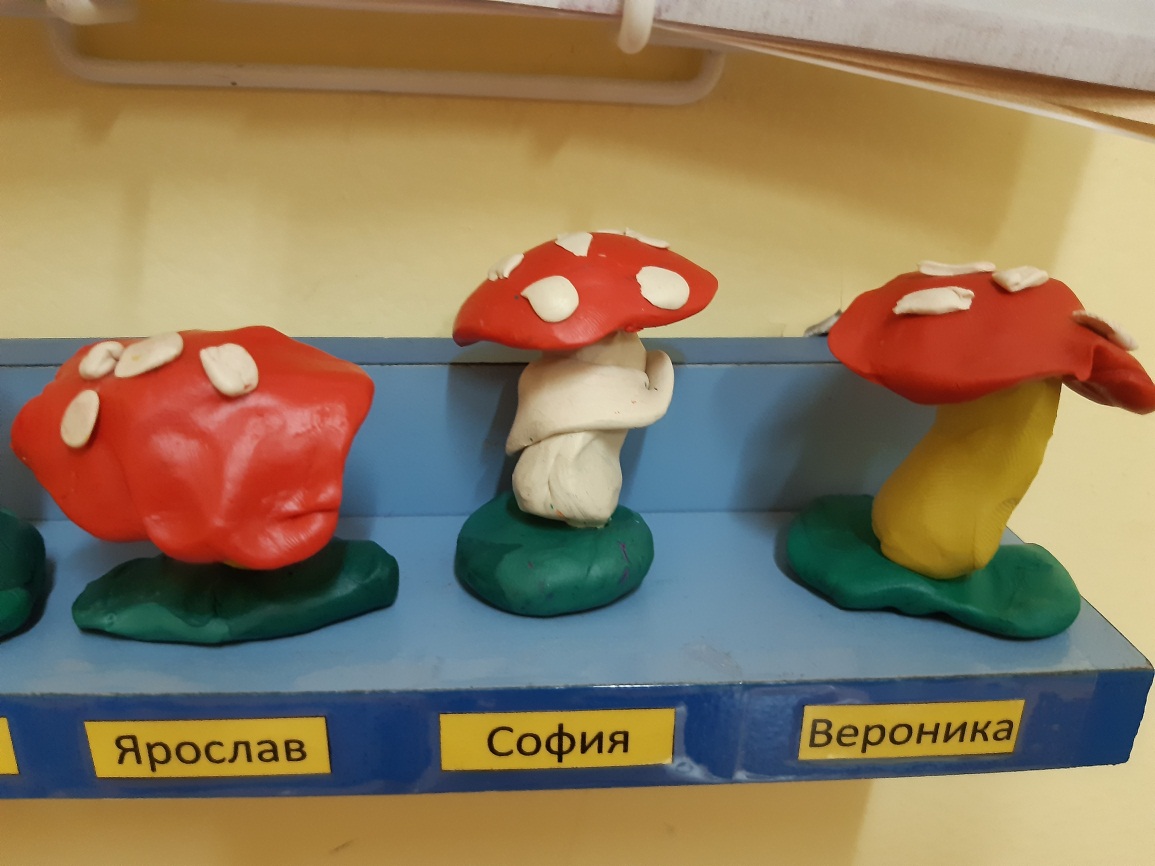 мы слепили их сами…
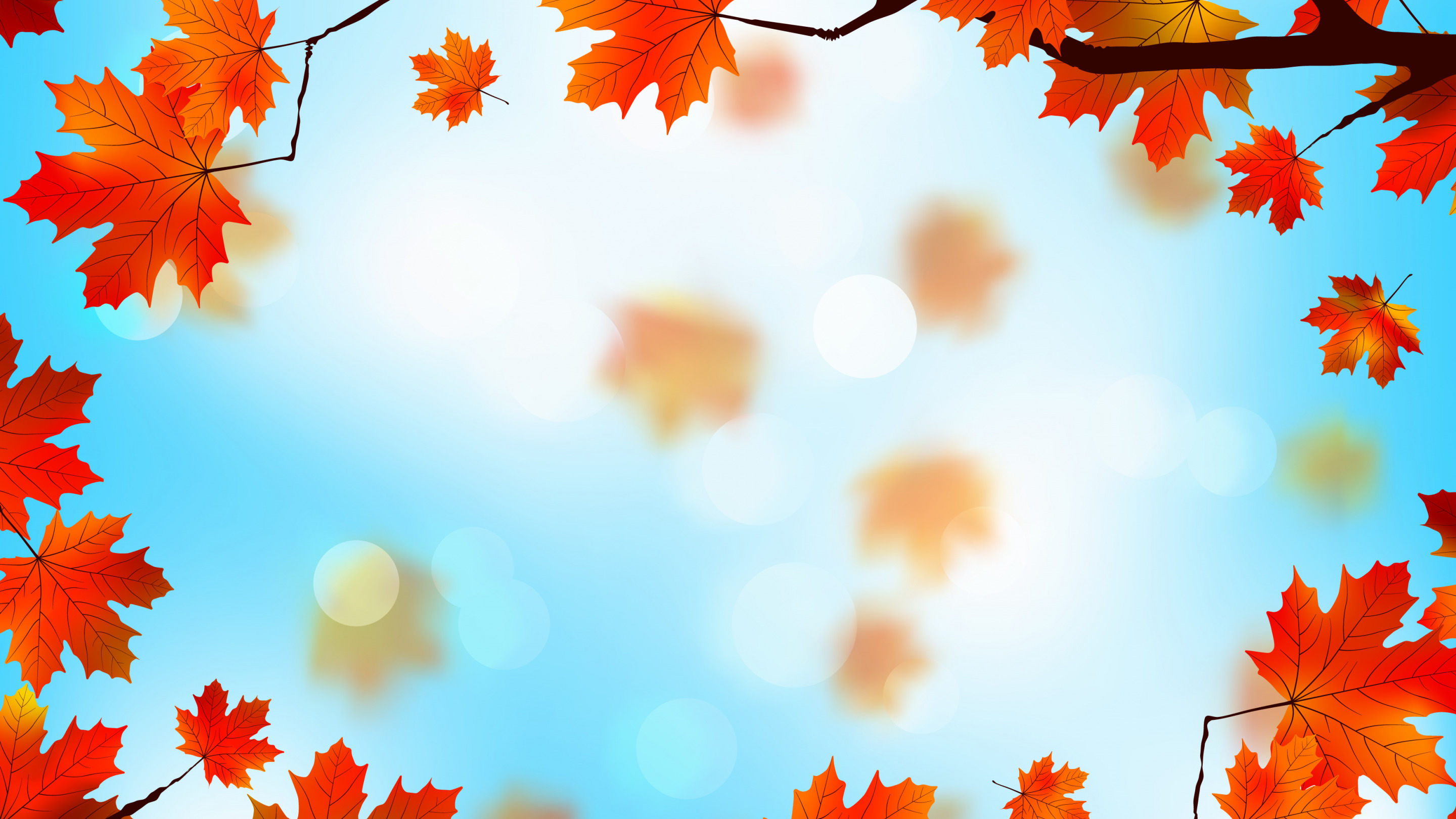 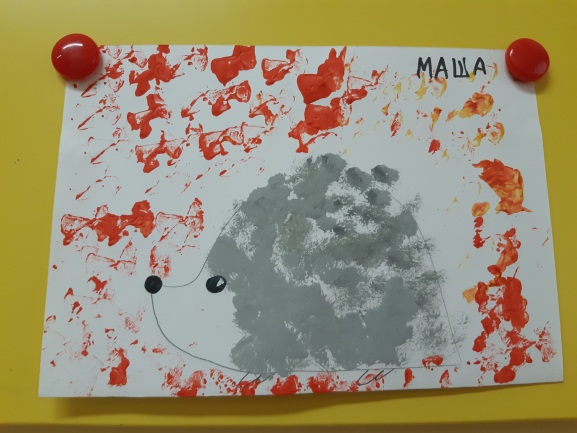 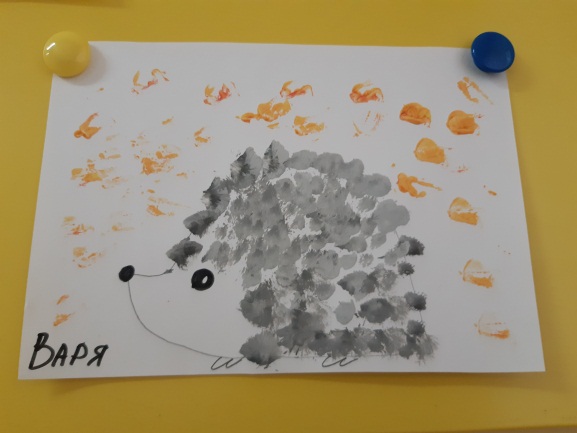 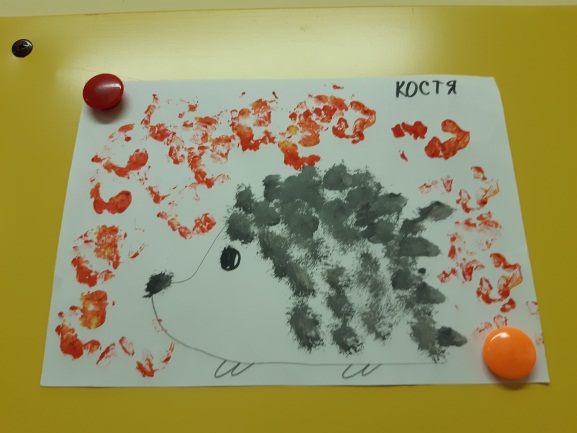 Колючих ежиков мы нарисовали полусухой жесткой кистью и оттиском бумаги сделали много листочков, чтобы они не замерзли в своих норках зимой.
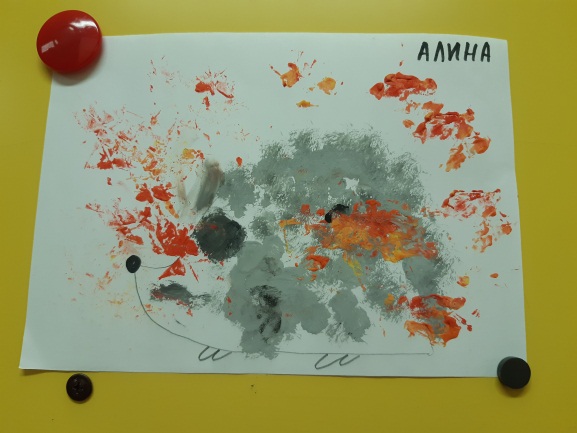 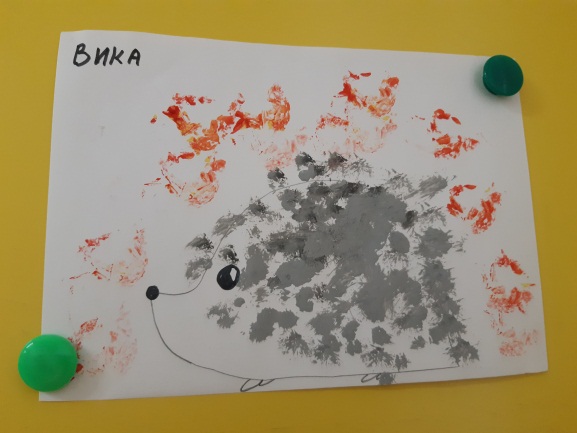 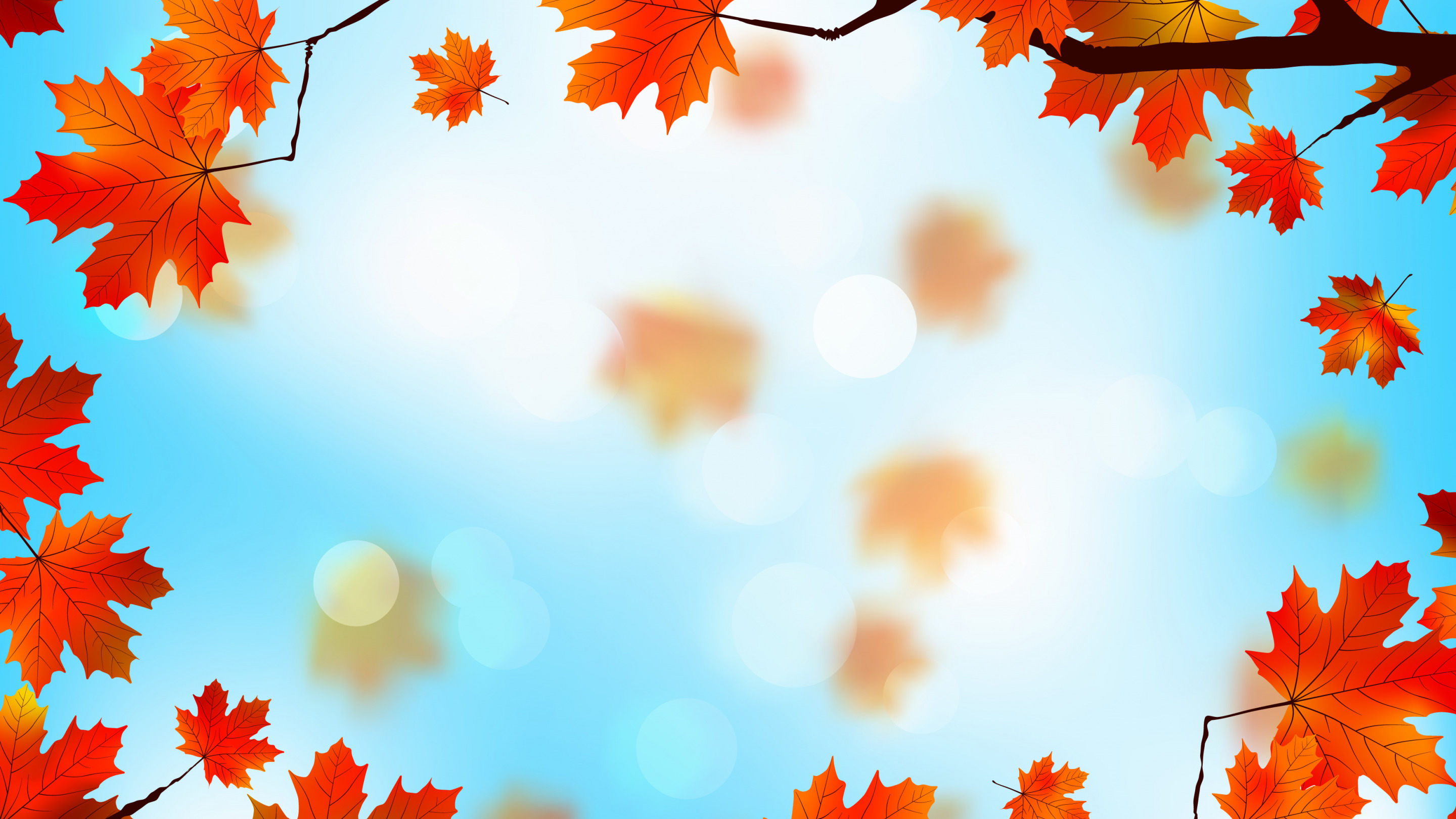 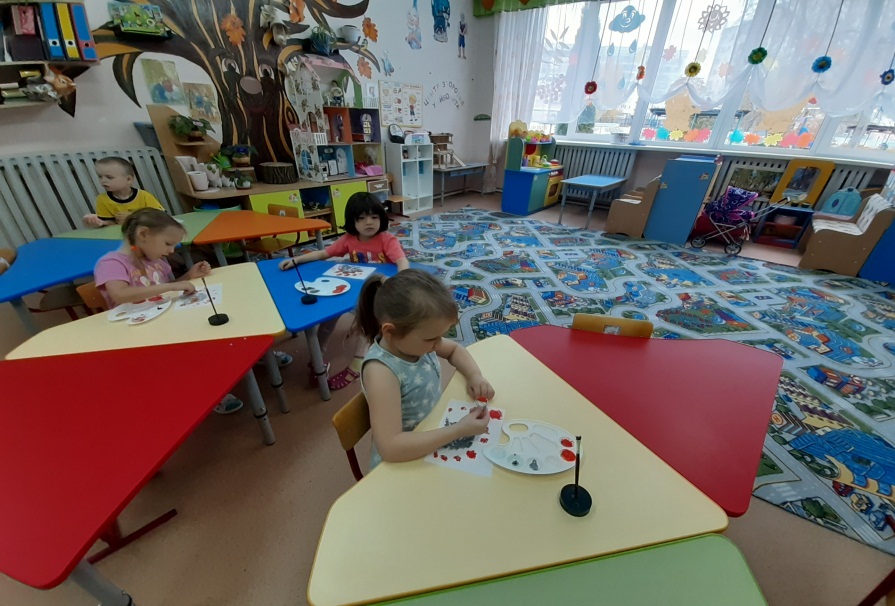 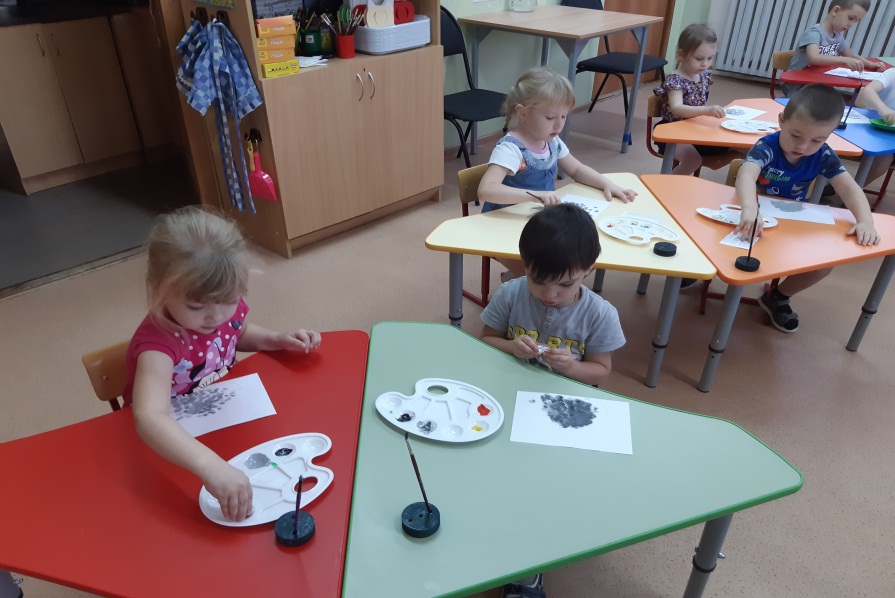 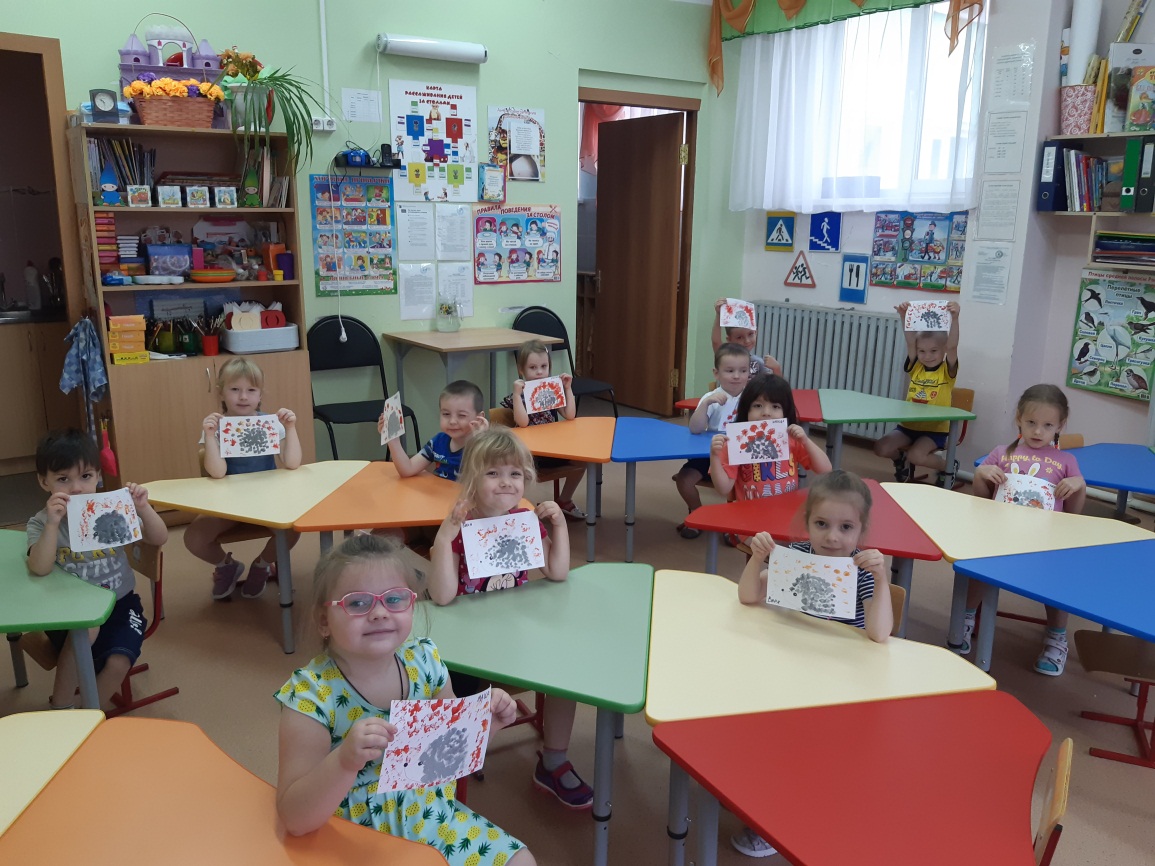 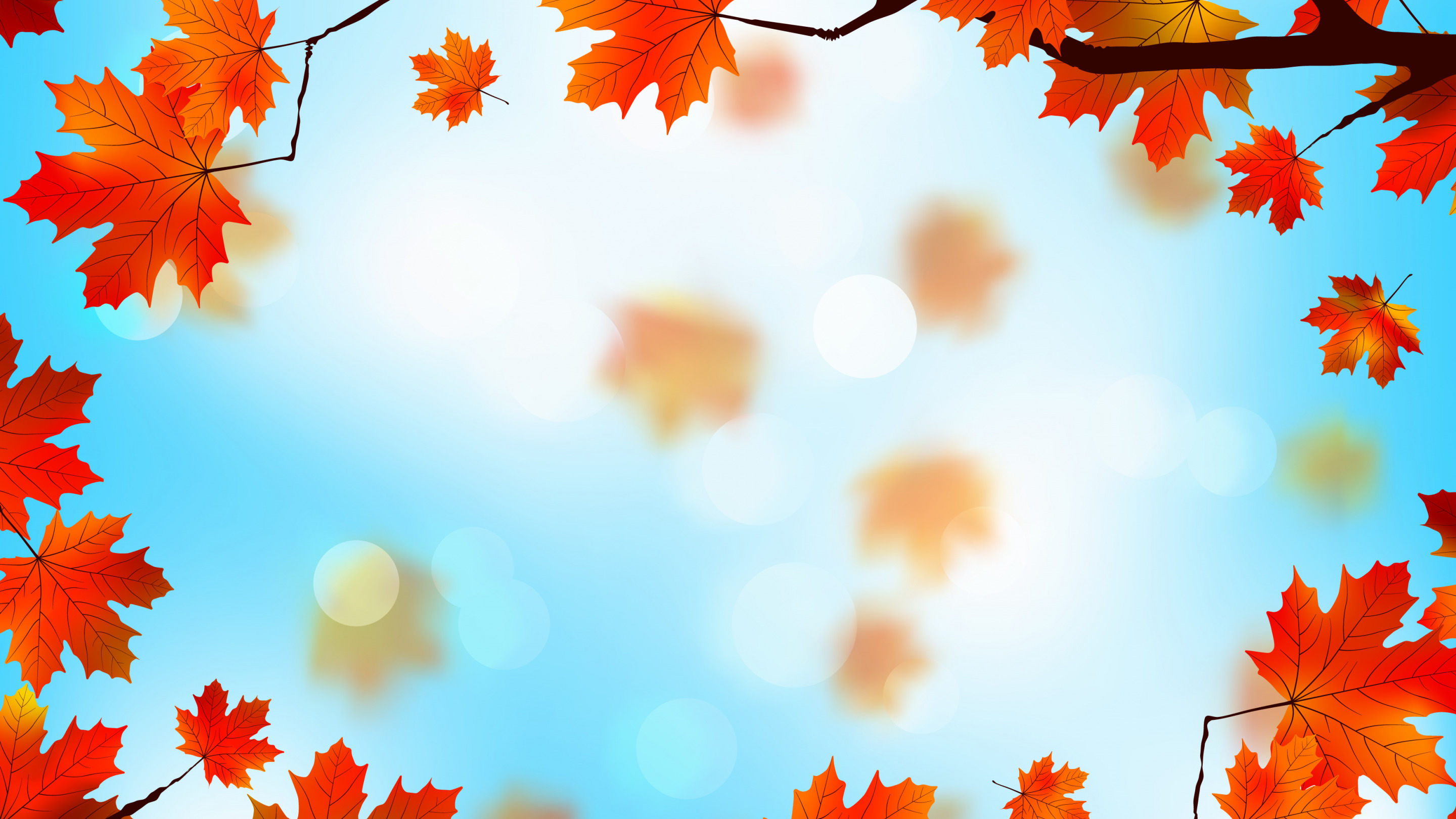 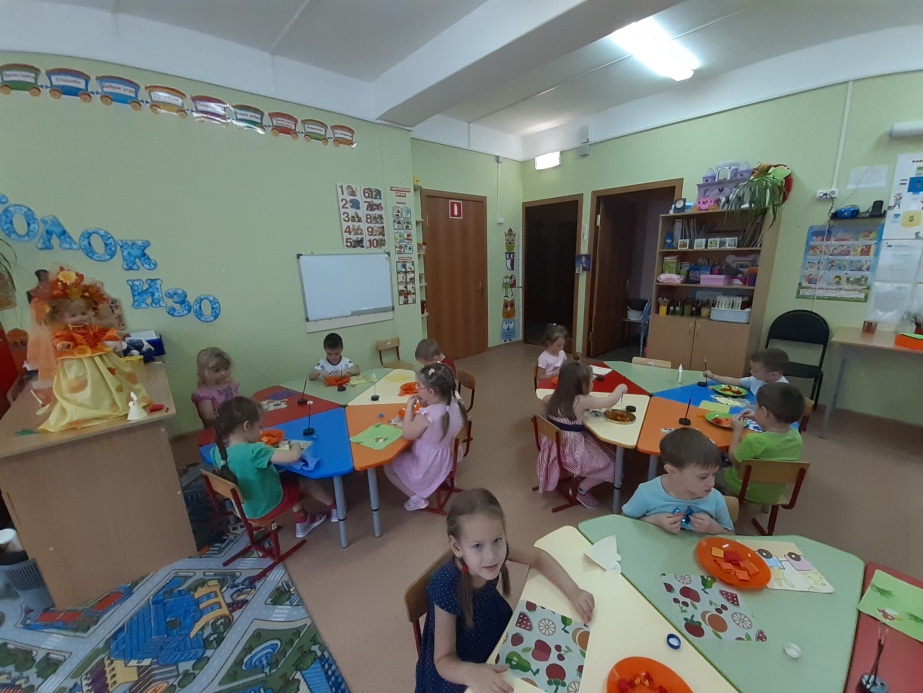 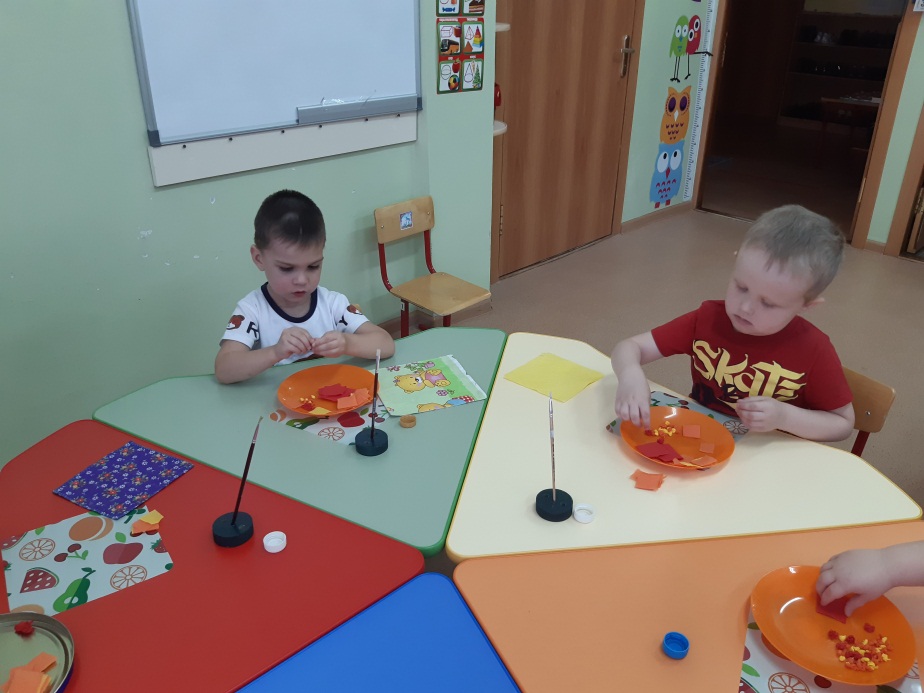 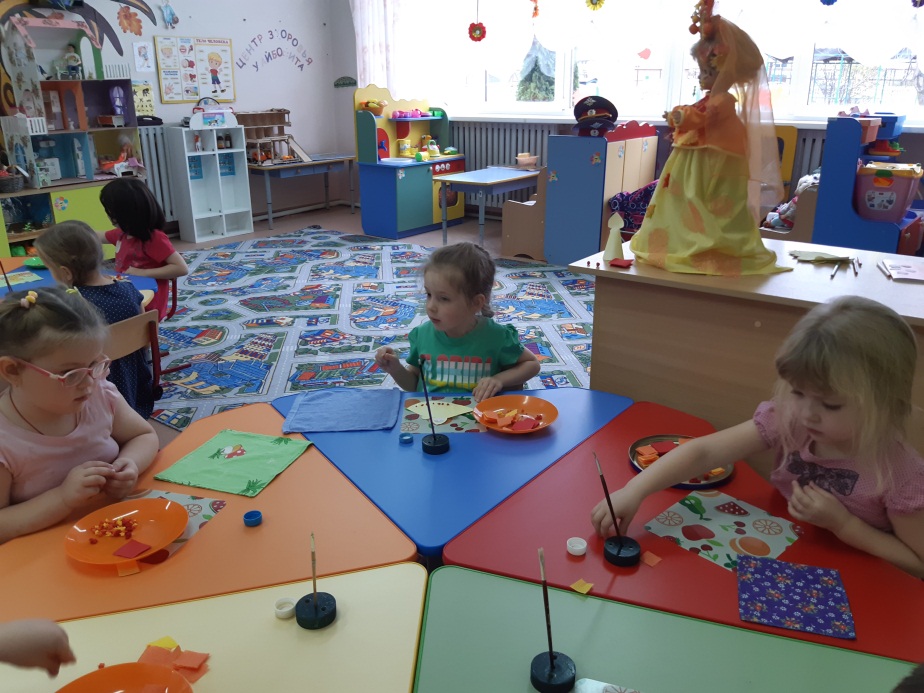 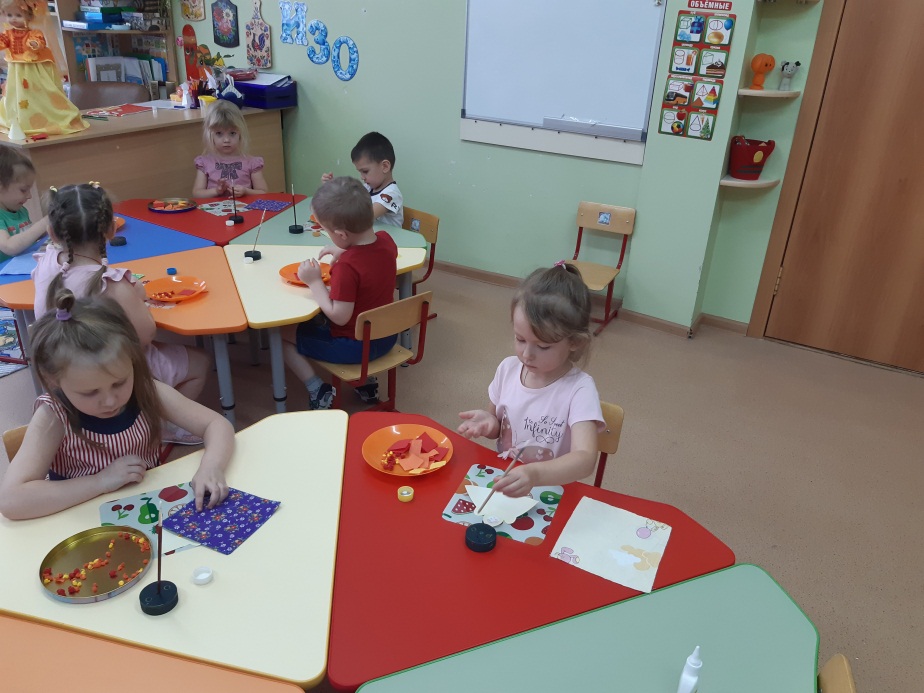 Это подружки «Осеньки» для нашей Красавицы Осени, их наряды были светло-желтого цвета, а мы сделали их праздничными и яркими при помощи комочков из разноцветных салфеток и клея.
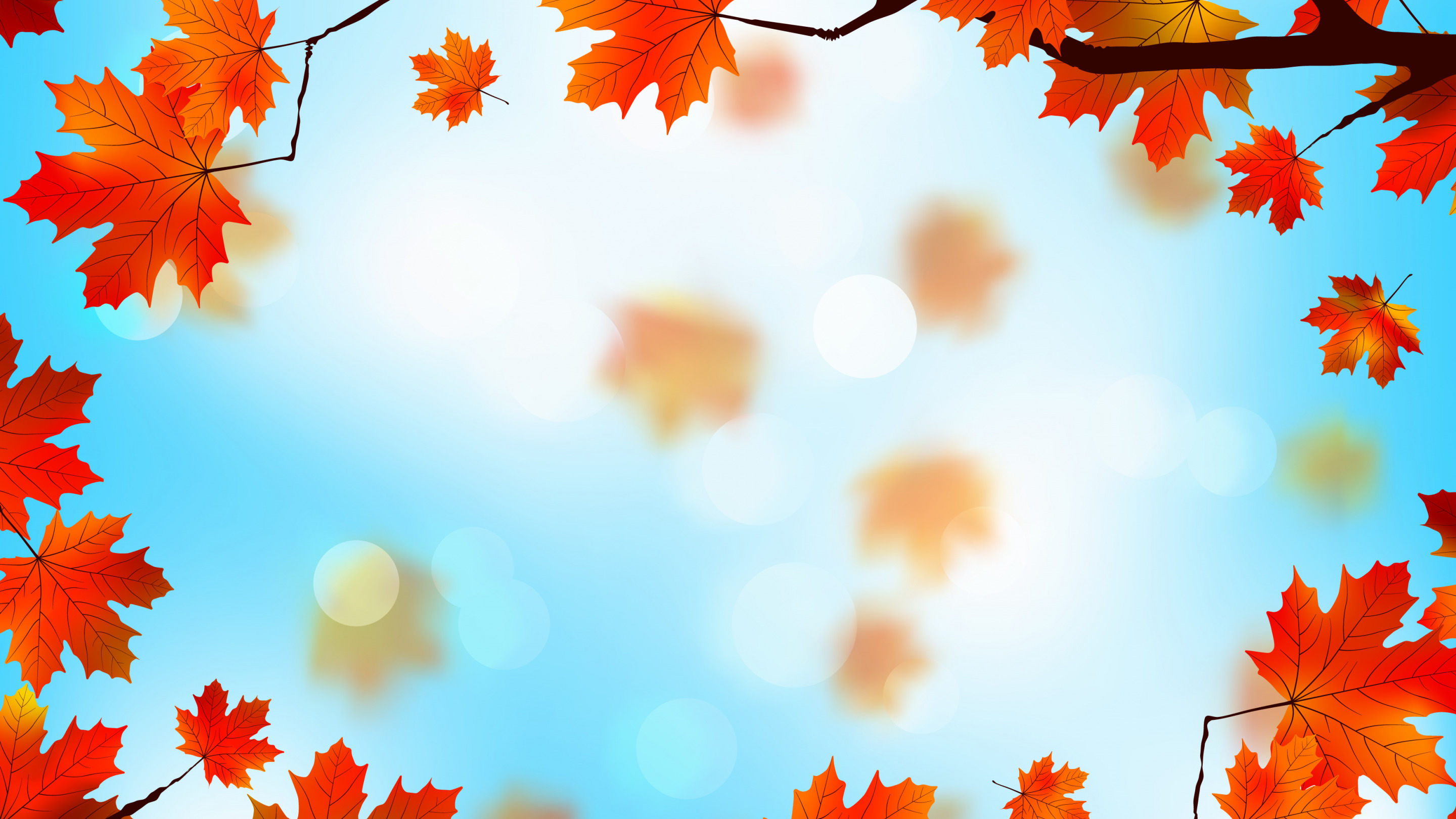 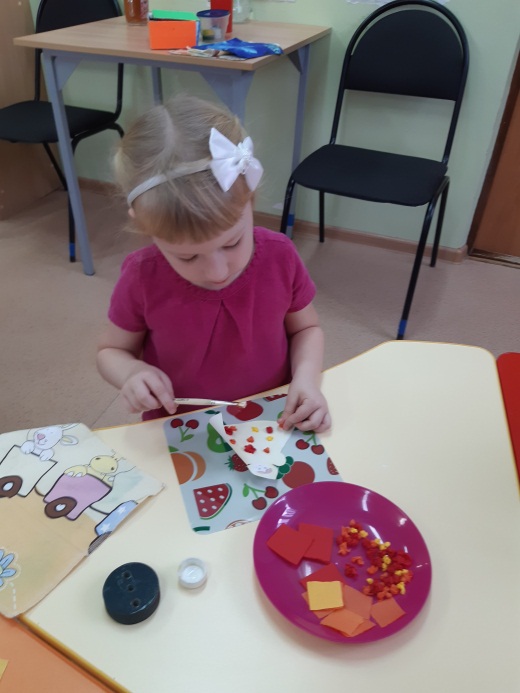 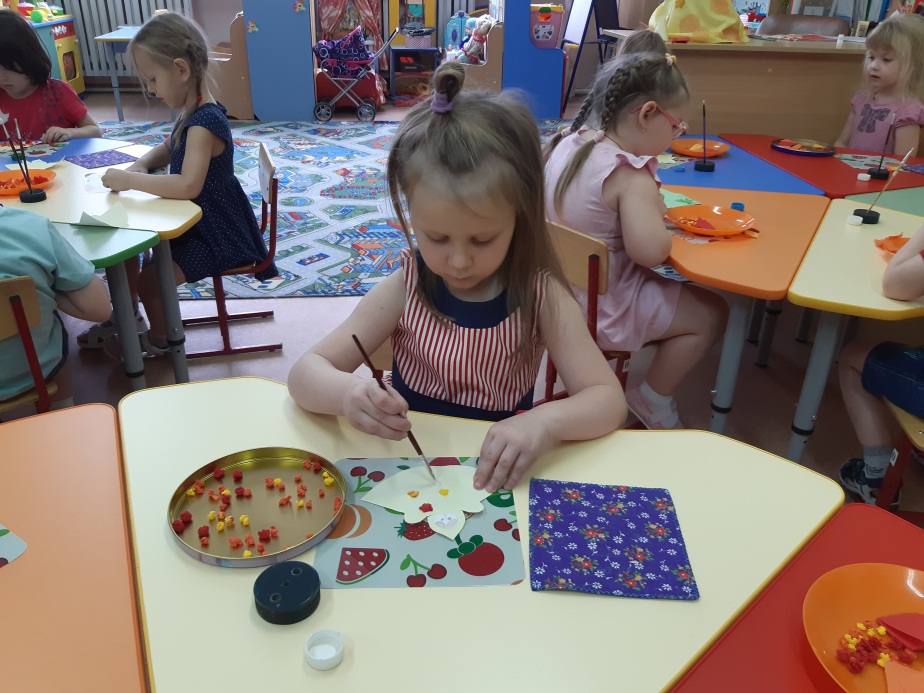 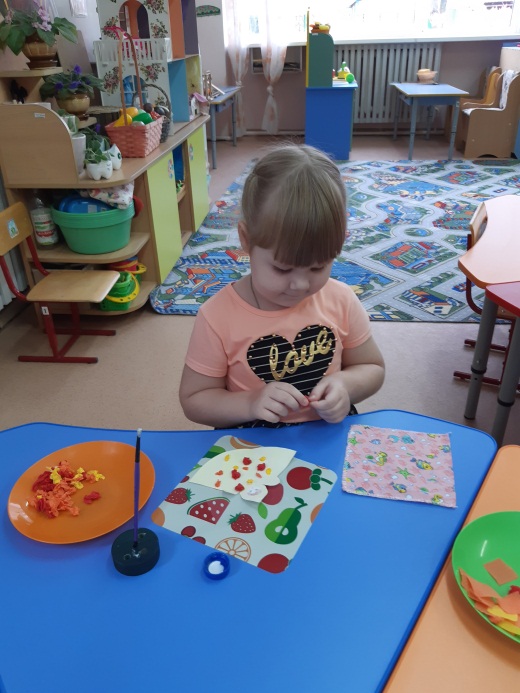 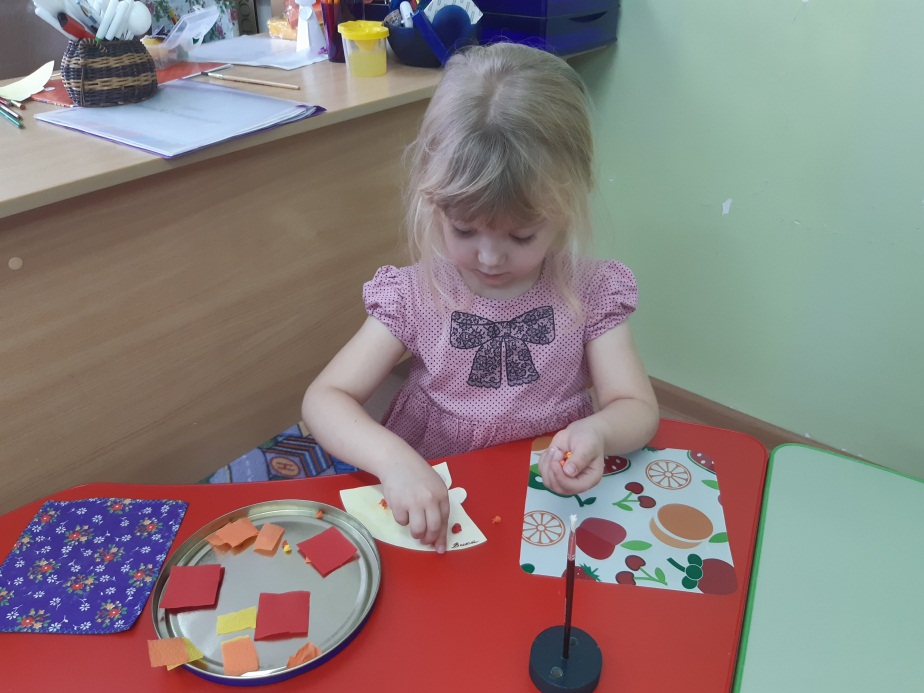 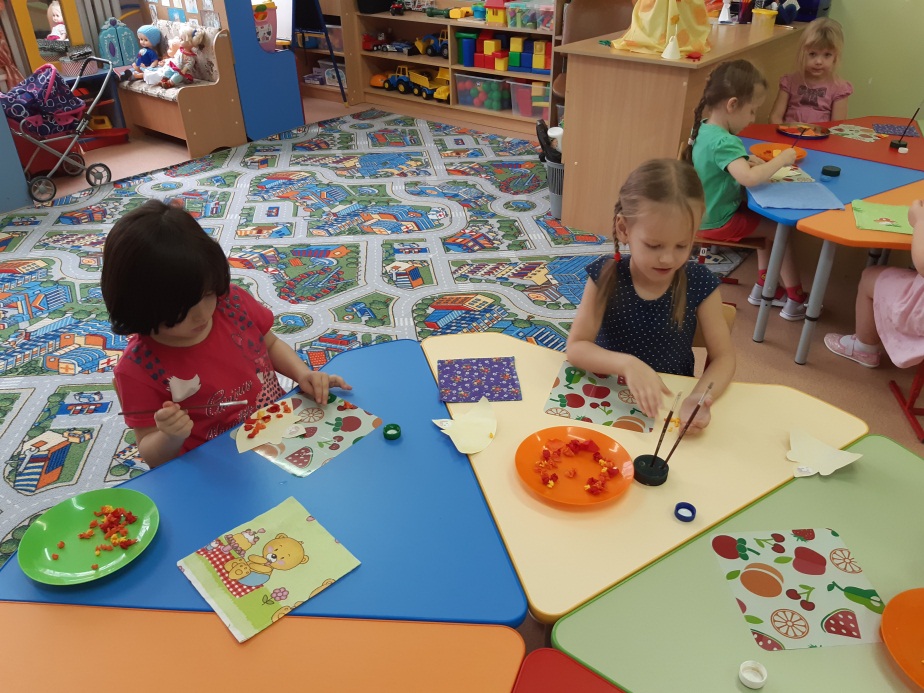 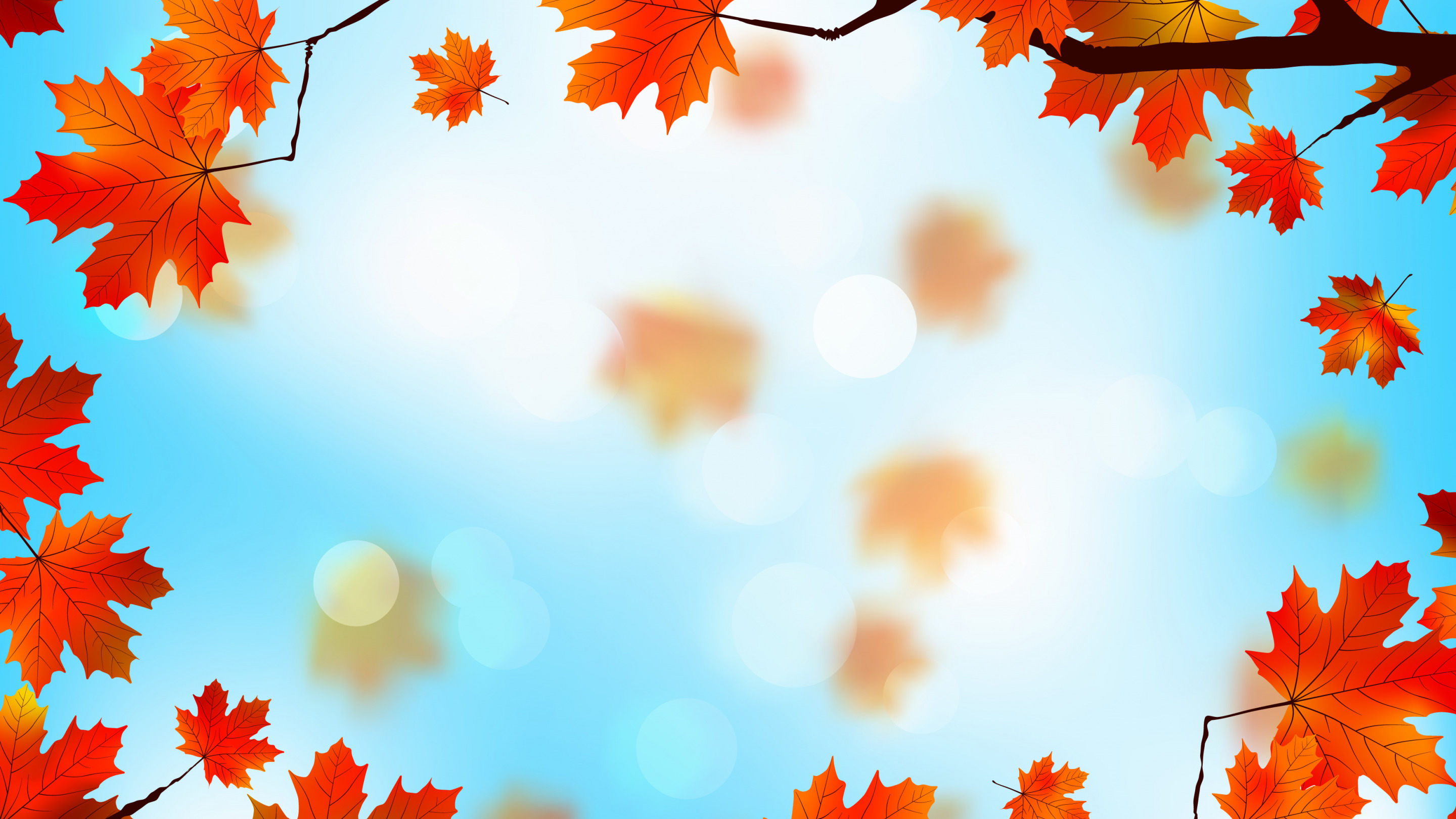 Детям очень нравится художественно-творческая деятельность и по сравнению с прошлым годом заметно вырос уровень мастерства и аккуратности. Будем и дальше творить на радость нам и вам!
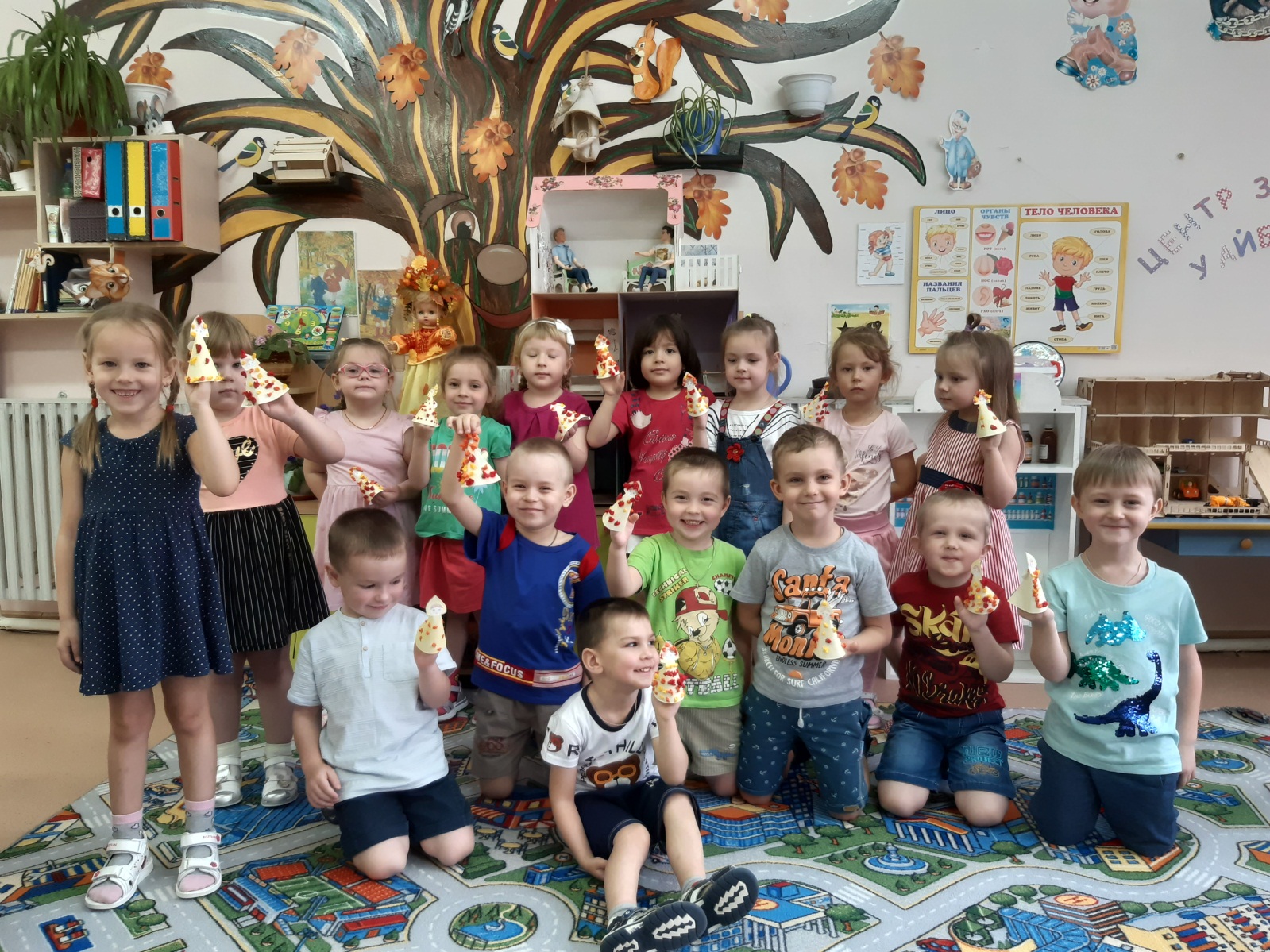